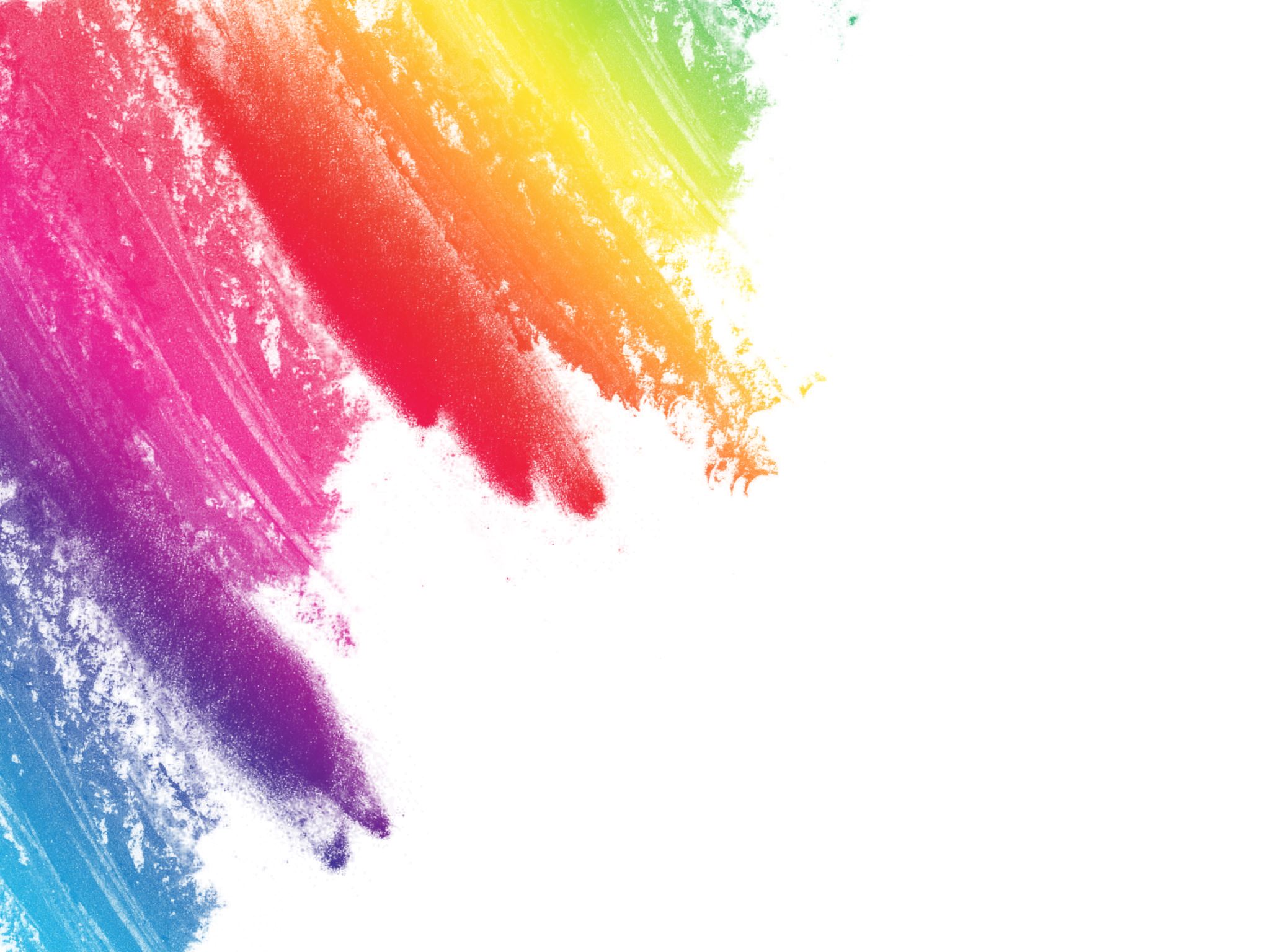 Μελετώντας στο εθνογραφικό πεδίο
Επιτόπια έρευνα
Η ένταξη του ανθρωπολόγου στο πεδίο – η σημασία των δικτύων.
Ανάμεσα στην παρατήρηση και τη συμμετοχικότητα
Το ημερολόγιο της έρευνας
Τι παρατηρούμε στο πεδίο;
Οι ανθρωπολόγοι ερευνούν σε κοινότητες και ερευνούν τις πρακτικές που αναπτύσσονται σε αυτές, τις τελετουργίες, τις κοινωνικές σχέσεις κλπ, και κυρίως το νόημα που τους αποδίδεται.
«Ο εαυτός είναι κάτι που υπόκειται σε εξέλιξη. Δεν υπάρχει αρχικά, στην γέννηση, αλλά αναδύεται στην πορεία της κοινωνικής εμπειρίας και δράσης, δηλαδή αναπτύσσεται στο συγκεκριμένο άτομο ως αποτέλεσμα των σχέσεών του με αυτήν την πορεία της εξέλιξης και με τα άλλα άτομα που συμμετέχουν στη διαδικασία»
George Herbert Mead
Υπάρχει «εαυτός» έξω από κοινωνικά πλαίσια;
Μόγλης, το παιδί της ζούγκλας
Ο άνθρωπος ως βιολογικό ον: οι βιολογικές ανάγκες του ανθρώπου
Ο τρόπος όμως που ικανοποιούνται αυτές οι ανάγκες είναι αποτέλεσμα του κοινωνικού και πολιτισμικού πλαισίου στο οποίο μεγαλώνει
Κοινωνικά χαρακτηριστικά
Γλώσσα
Κουλτούρα και οικολογία
Φύση και πολιτισμός
Διάδραση και δρώντα υποκείμενα
Κοινωνικό στάτους και κοινωνικοί ρόλοι
Κριτική στη θεωρία των κοινωνικών ρόλων
Εξουσία και κοινωνική ζωή
Ο εαυτός
Ο δημόσιος και ο ιδιωτικός εαυτός
Κοινωνική οργάνωση
Κοινωνικοί κανόνες και έλεγχος
Κοινωνικοποίηση
Στάδια του βίου και τελετές διάβασης
Νοικοκυριό
Χωριό
Ευελιξία και κοινωνική ένταξη
Κοινωνία και άτομο
Κοινωνική δομή και κοινωνική οργάνωση
Κοινωνικά συστήματα
Κοινωνικά δίκτυα
Απεδαφοποιημένα δίκτυα
Ομάδα και πλέγμα
Η δυαδικότητα της κοινωνικής δομής
Κοινωνική μνήμη